Ozone
What’s the big deal?
Protects the surface of the earth from damaging UV radiation
Impacts, cancers, temperature.
Most pronounced over the southern hemisphere
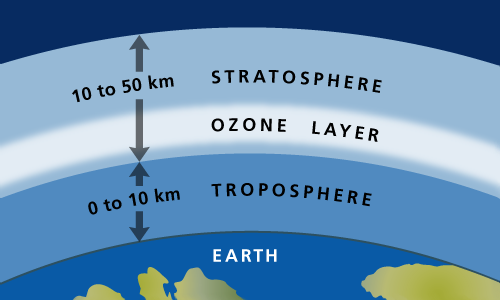 Note, ozone is great stuff in the ozone layer.  It’s bad stuff at sea level
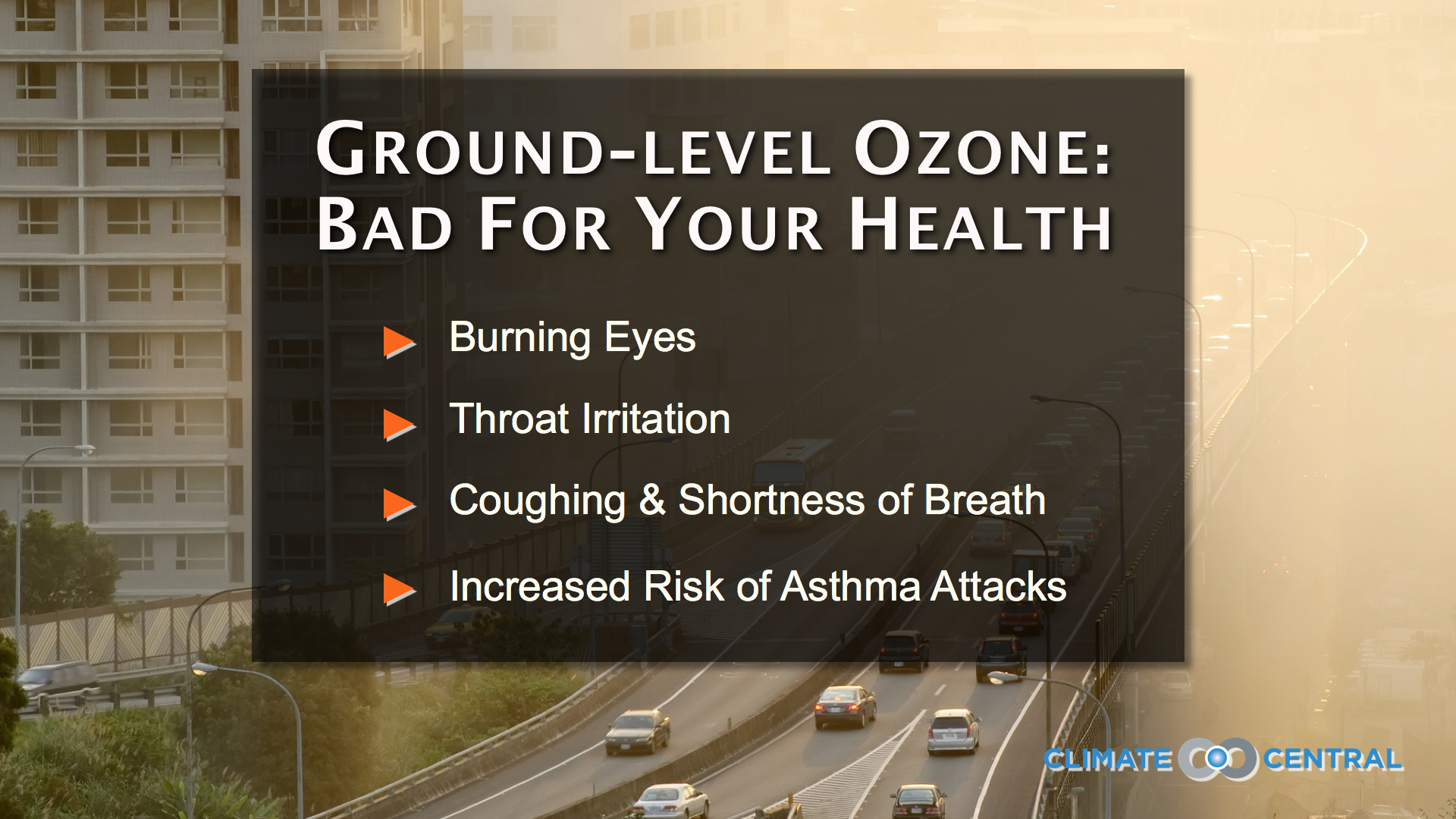 Ozone layer
Part of the stratosphere
What’s going on up there?
Diagram.  UV hits O3, breaks into O2 and O, naturally reforms.
However, if there is Cl up there, process is interrupted – basically, the Cl grabs the O and the O3 cannot reform.
Natural situation
With CFCs
UV Radiation
UV Radiation
O3
O3
O2
O
O2
O
Cl/Fl
ClO/FlO
O3
O2
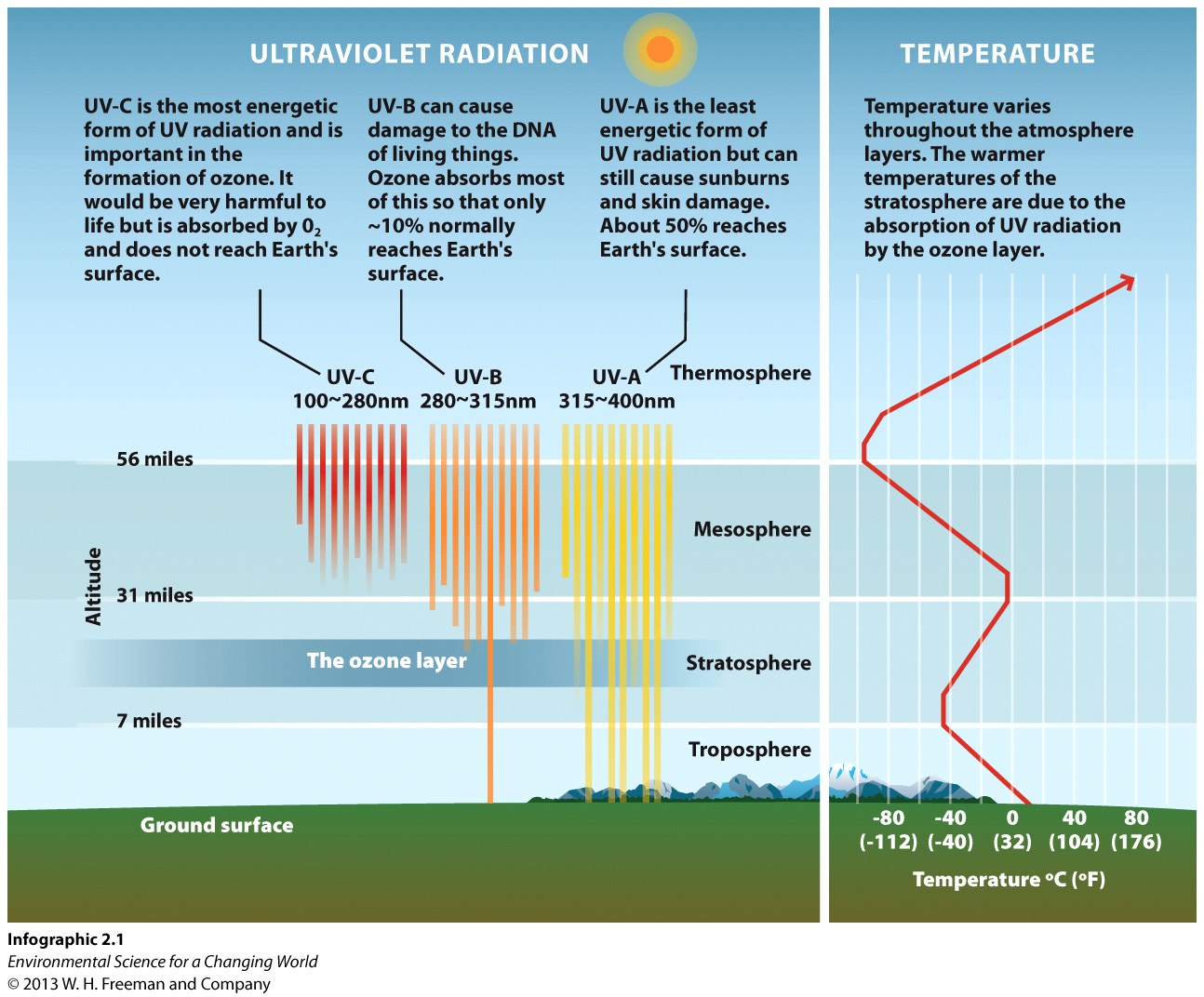 Scientists noticed:
A growing “hole” in the ozone layer over the poles, especially the S pole.
Increasing incidences of skin cancer, especially in Australia/NZ
Slip slop slap
But why??????
Primary culprit (by far) is chlorofluorocarbons.
Human-made molecules:
Coolants for refrigeration
     and air conditioners (Freon)
Dispersants in aerosol cans
Styrofoam production
History of CFCs
Developed for refrigerators!  A good thing.
No negative effects according to the technology of the times.
Oops!
Observation?
Do CFCs cause ozone depletion?
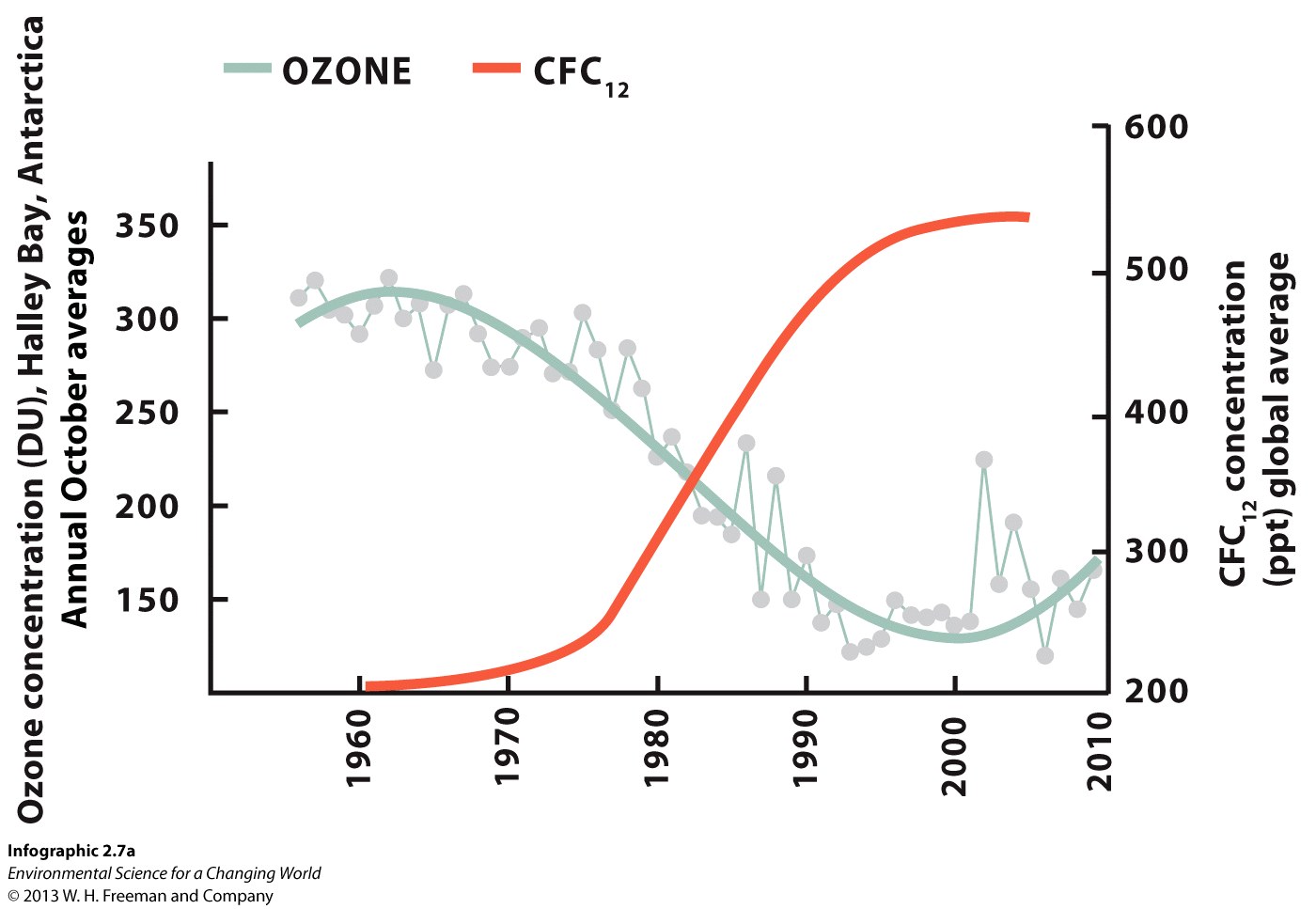 Inference?
Lower than normal ozone levels in the atmosphere
CFCs might be causing the ozone to disappear
HYPOTHESIS 
CFCs are breaking down O3.
PREDICTION
IF polar clouds and sunlight were causing Cl to react with O3, 
THEN many ClO molecules should be found in the atmosphere.
How do you test hypotheses?
Observational studies
Data collected in the real world
No manipulation of subjects
Can only show correlations
Experimental studies
Data collected by manipulating variables
Uses test group(s) and control group(s)
Can show cause and effect
CORRELATION
CAUSE and EFFECT
When two things occur together, 
but one does not  necessarily cause the other
When two things occur together,
but one directly occurs (the effect) in response to, or as a result of, the other (the cause)
Well.. We can measure the amount of Cl in the stratosphere.  Has it increased?

Yes.

Has it increased along with increasing CFC production?

Yes.

Can we duplicate this reaction in the lab at stratospheric conditions?

Yes.
Could something other than CFCs be causing ozone depletion?
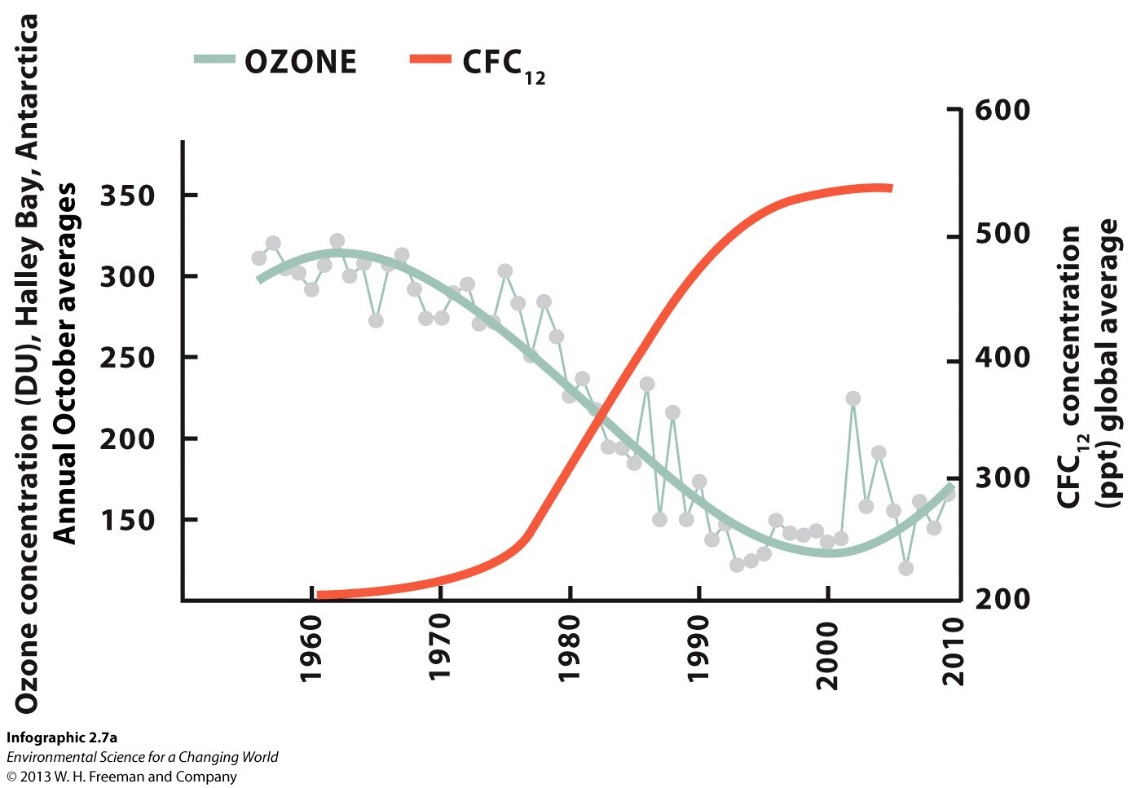 Ozone concentration (DU), Antarctica
annual October averages
CFC12 concentration (ppt) global average
Not that we can figure out.
Is ozone depletion (and increased exposure to UV rays) causing higher rates of skin cancer?
Ozone/UV radiation experiments
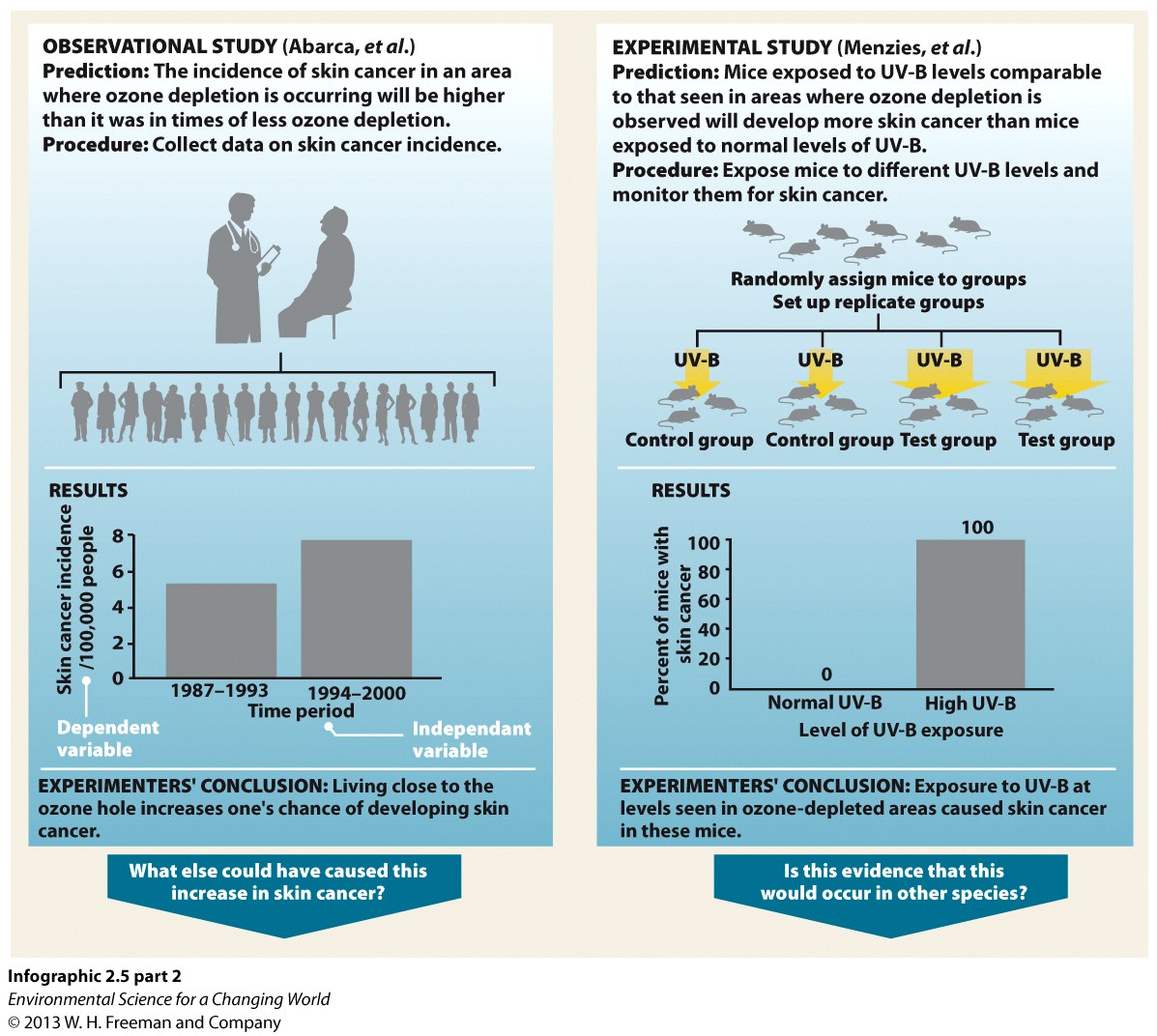 So how do we solve the problem?
Montréal Protocol –1987
Administered by the U.N.
A plan developed to phase out CFCs

By 2009, every country had signed the agreement; governments developed their own policies for reduction of CFCs.
Policies
=
Translating values into action
The U.S. banned CFCs in certain products 
in the 1970s.
In the early 1990s, the U.S. started phasing out CFCs entirely.
Industry, public, and government sectors cooperated to find solutions to this problem.
The precautionary principle
Though you are not 100% sure of what is causing a problem, there is a big risk to “doing nothing.”

Taking Action
e.g., Montréal protocol – 1987
Adaptive management
A plan that allows you to alter strategies as new information comes in or the situation changes (e.g., the original Montréal protocol target list is not comprehensive)
The Montréal protocol and amendments
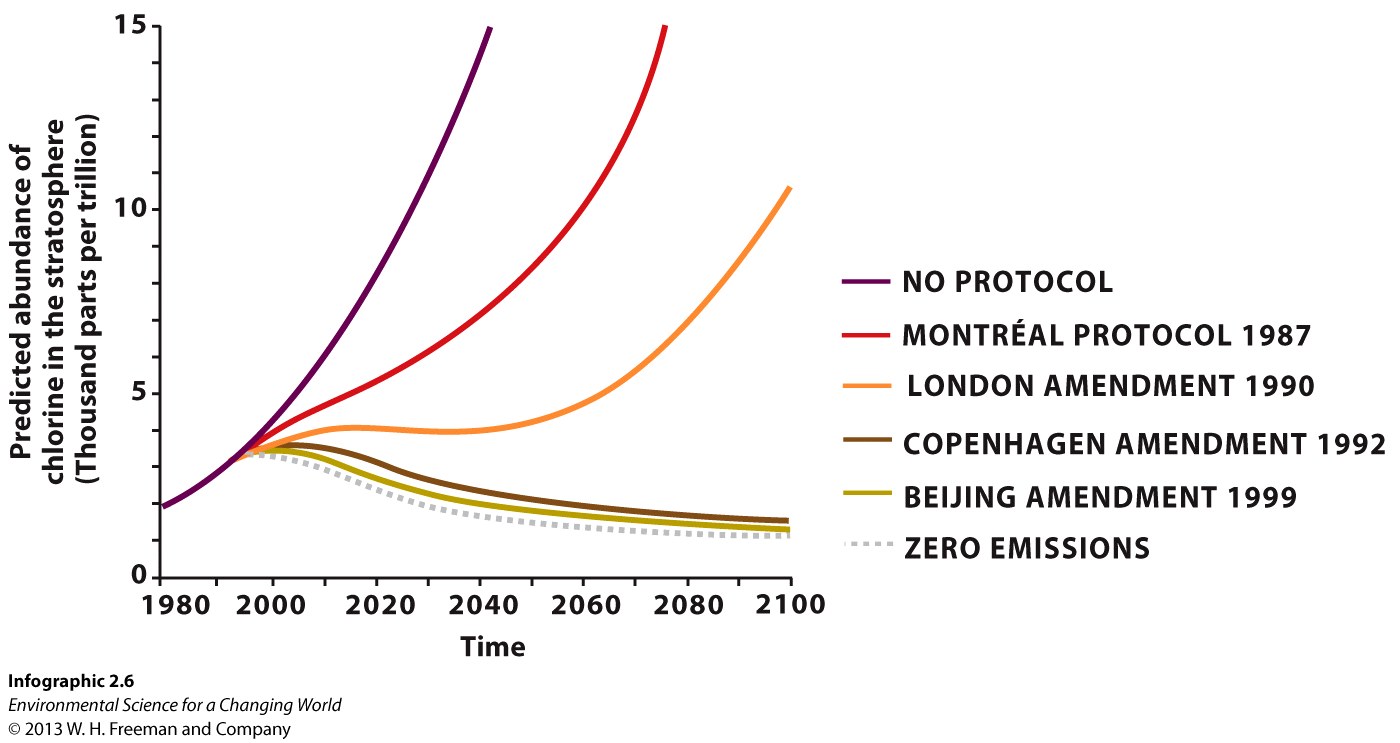 Predicted abundance of chlorine in the stratosphere 
(thousand ppt)
Note the lag in getting the stuff out of the atmosphere.
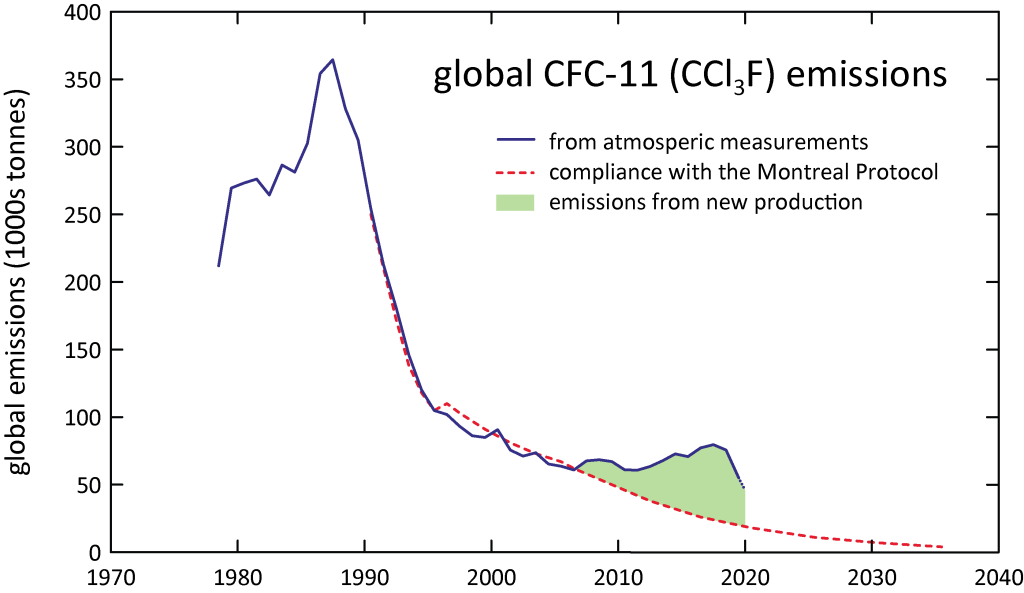 https://research.csiro.au/acc/global-cfc-emissions-now-declining-again/
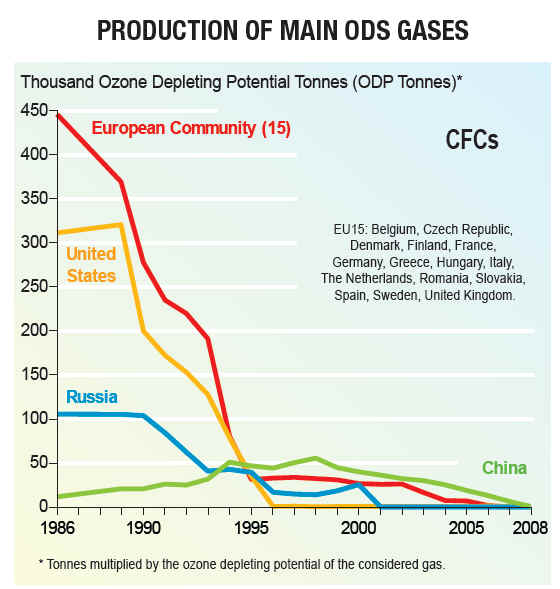 Present and future 
ozone levels
2011
2016

Below average size. 

Seems to be recovering.

Better news in 2017: http://www.iflscience.com/environment/the-hole-in-the-ozone-layer-is-the-smallest-its-been-in-almost-30-years/
Largest ozone “hole” ever recorded above the Arctic!
“It’s clear that ozone will ultimately recover but it’s also clear that it will take many decades to do so.” 

		– Susan Solomon
Interesting side note
The oceans appear to have absorbed a fair bit of CFCs over the years.  This is now heading into the atmosphere.  Explain diffusion.
Slows recovery. Obviously.
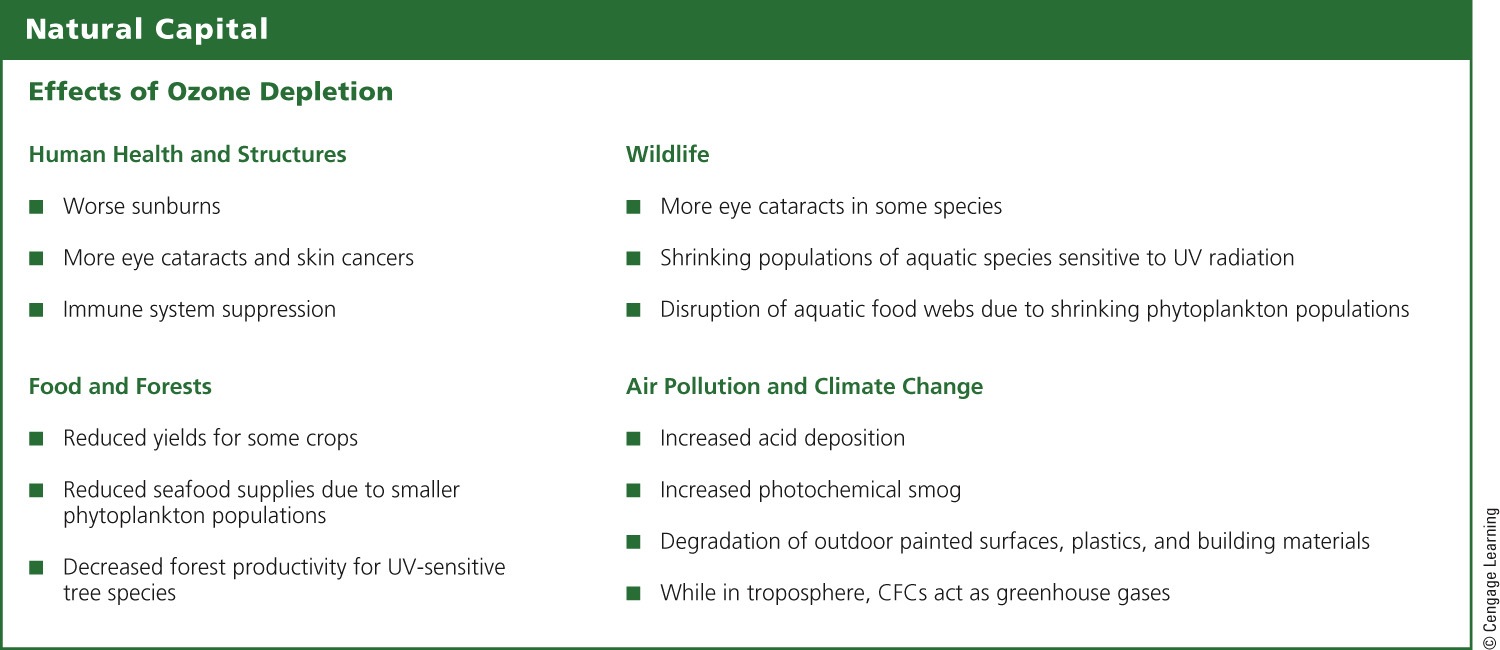 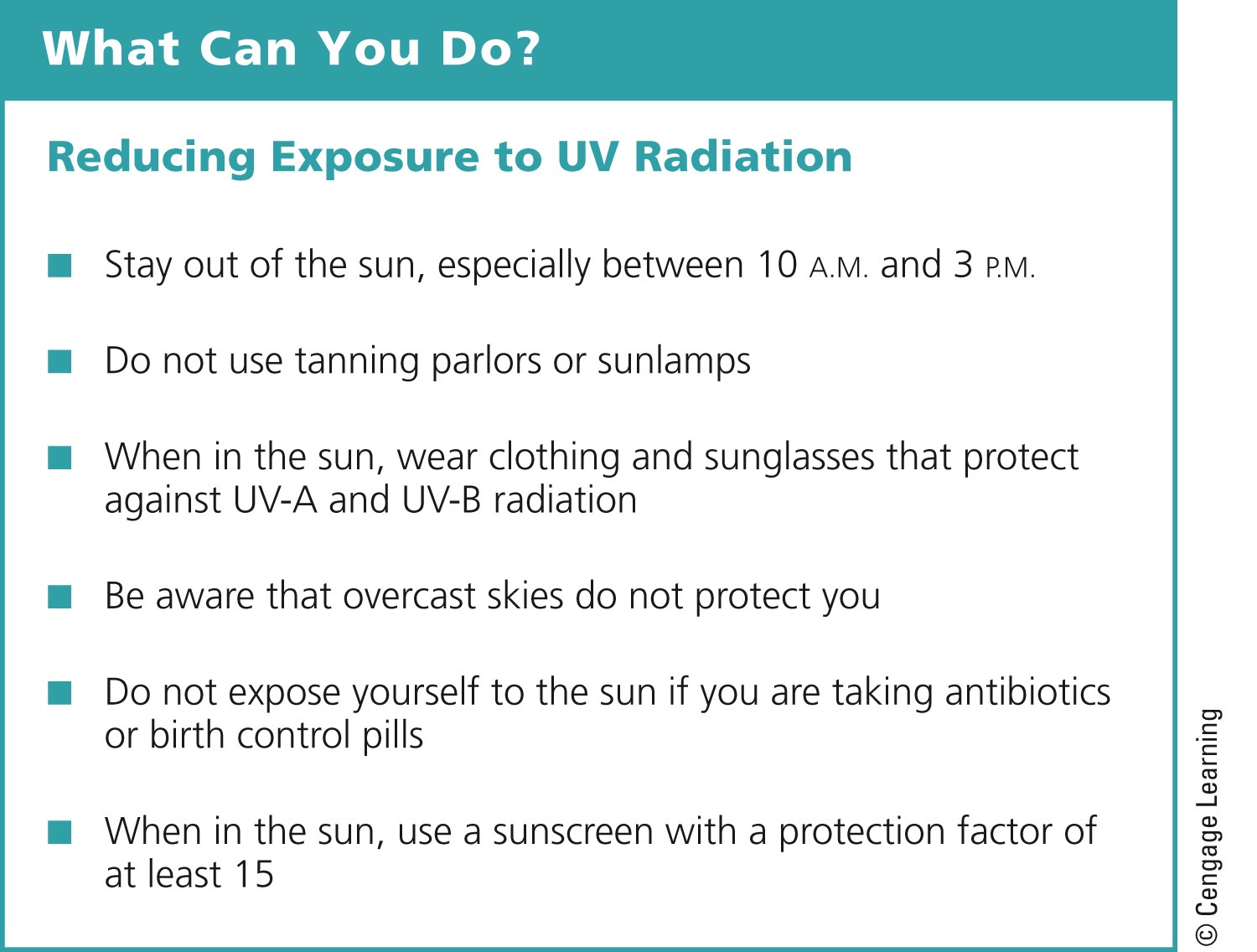 https://www.youtube.com/watch?v=phbvQenRgLw (visualization of hole)
https://svs.gsfc.nasa.gov/cgi-bin/details.cgi?aid=11781 (current status)
National Geographic summary https://www.youtube.com/watch?v=aU6pxSNDPhs